Приходи учиться в ЛИТ,
Мы  знакомству будем  рады
                                      слова  Гимна  лицея
Собрание попечительского совета № 1 
24 сентября 2022 года.
Повестка дня:
 Отчет за  прошедший  год и  составление плана работы на новый 2022-2023 учебный год.
 Утверждение руководства Попечительского совета на 202-2023 уч. год.
 Контроль  организации  питания.
Отчет о проведении юбилейных мероприятий
 О создании комиссии по контролю за питанием
 Финансовый отчет, сбор добровольных пожертвований, утверждение внебюджетного штатного расписания, освобождение от сбора добровольных пожертвований со стороны малообеспеченных и многодетных семей.
Утверждение Положения о школьной форме
Фотографирование членов Попечительского совета.
«Образование - это динамичная сфера, которая не может стоять на месте. А  Мы стремимся к тому, чтобы каждая школа ассоциировалась со словом «качество», а знания которые она давала учащимся , позволяли бы им быть успешными в любом направлении»С.С.Кравцов,                                                   министр просвещения Российской Федерации
Технология реализации
Анализ проблем , выделение задач
Создание рабочих групп  из родительской общественности
Создание социально-развивающей среды
Работа в классах с родительской общественностью
Мониторинг, коррекция результатов
Отчет работы Попечительского совета  за  прошедший  2021– 2022 учебный годЦель:  активизировать работу общественно – государственного органа управления  в лицее
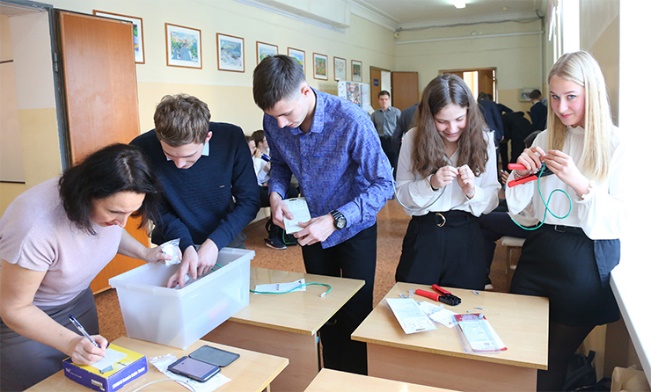 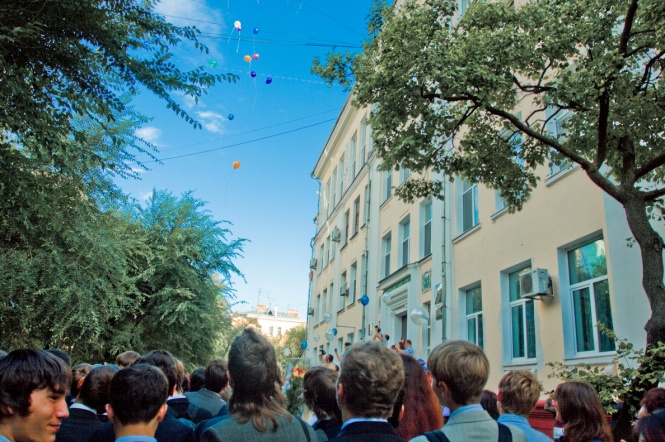 При реализации цели будет совершенствоваться система управления  Попечительского совета. А так же повысится рост качества образования в лицее, доступность образования для разных категорий детей и удовлетворенность детей и родителей состоянием работы по данному вопросу.
Миссия родителей обучающихся лицея  в работе Попечительского совета  состоит в том, чтобы создать благоприятные условия учителям и учащимся в  разностороннем личностном развитии.
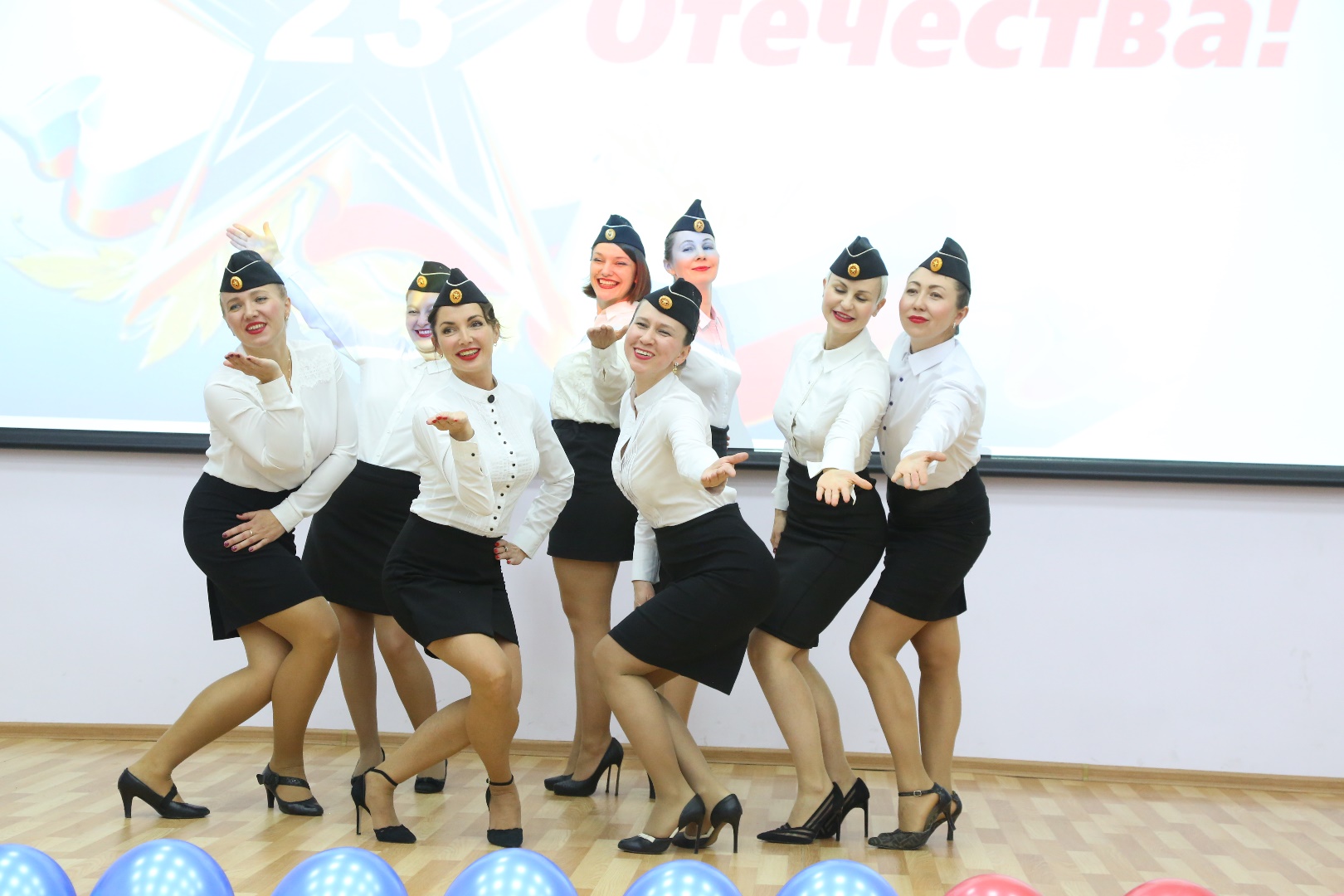 Большое спасибо за помощь и поддержку выражаем: Аюхановым Ольге Викторовне и Ралю  Исмагиловичу, Егоровым Татьяне Алексеевне и Юрию Анатольевичу, Зоц Оксане Васильевне и Константину Александровичу, Касьян  Анастасии Владимировне и Сергею Сергеевичу, Лесковым Григорию Геннадьевичу и Оксане Владимировне,Тишкиной Ирине Степановне и Александру Борисовичу, Пятых Екатерине Владимировне и Роману Александровичу, Меркуловой Марине Валерьевне, Петуховой Яне Александровне,  Сивовой Галине Николаевне, Спиркович Ирине Евгеньевне, Быковой Светлане Владимировне, Сахаровой Татьяне Борисовне, Сикора Ольге Александровне, Пальчиковой Ирине Олеговне, Винаркевичу Станиславу Олеговичу, Пушко Денису Игоревичу, Ванаковой Наталье Олеговне, Кадочкиной Татьяне Михайловне, Кузнецовой Марии Михайловне, Петрушину Максиму Валентиновичу, Кинорейко Екатерине Игоревне,Панаховой Ирине Николаевне, Рыжовой Татьяне Владимировне, Завгородней Веронике Сергеевне, Решетниковой Ирине Геннадьевне, Надорожной Марии Валерьевне, Климову Александру Сергеевичу, Савенко Виктору Викторовичу, Деркач Павлу Андреевичу,
Как говорится: 
	«Где жить, там и слыть».
Задачи на новый учебный год:
цена добровольного пожертвования составляет 600 руб. в месяц; 
поддерживать состояние кабинетов  в соответствии со всеми требованиями;
помогать в воспитании культуры  поведения в санитарных помещениях
 лицея;    
контролировать состояние питания,
 школьной формы; 
принимать активное  участие в
   общественной жизни лицея;
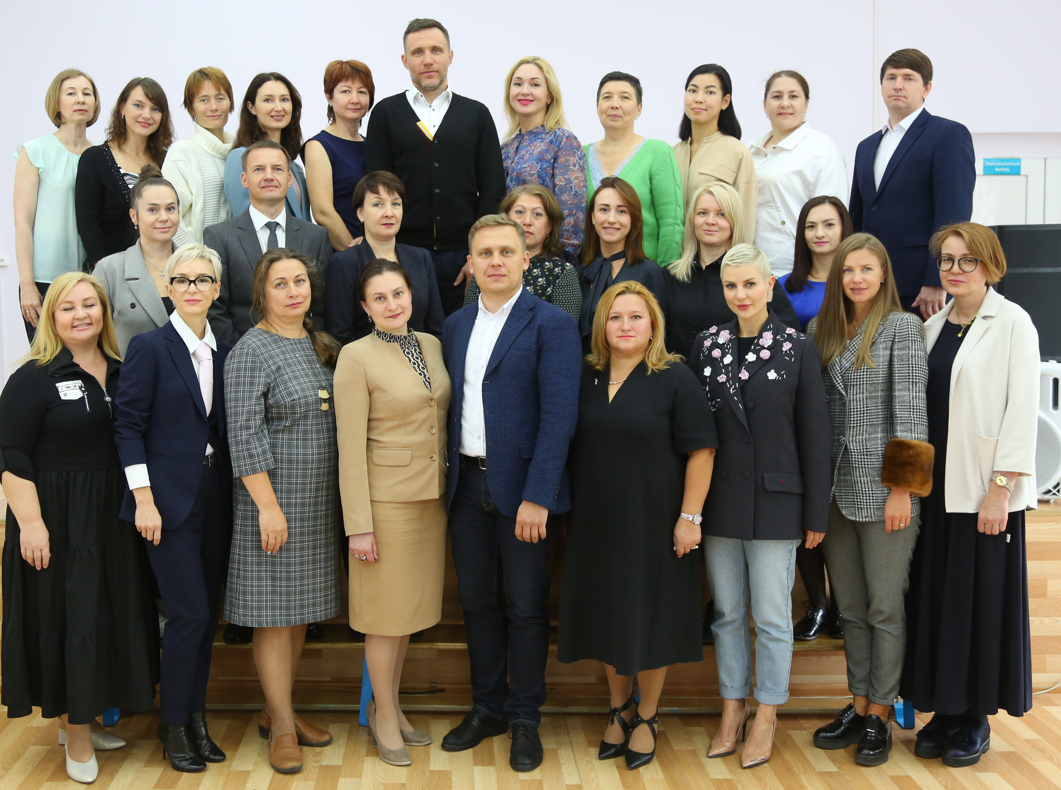 Родители лицея – наша поддержка и опора
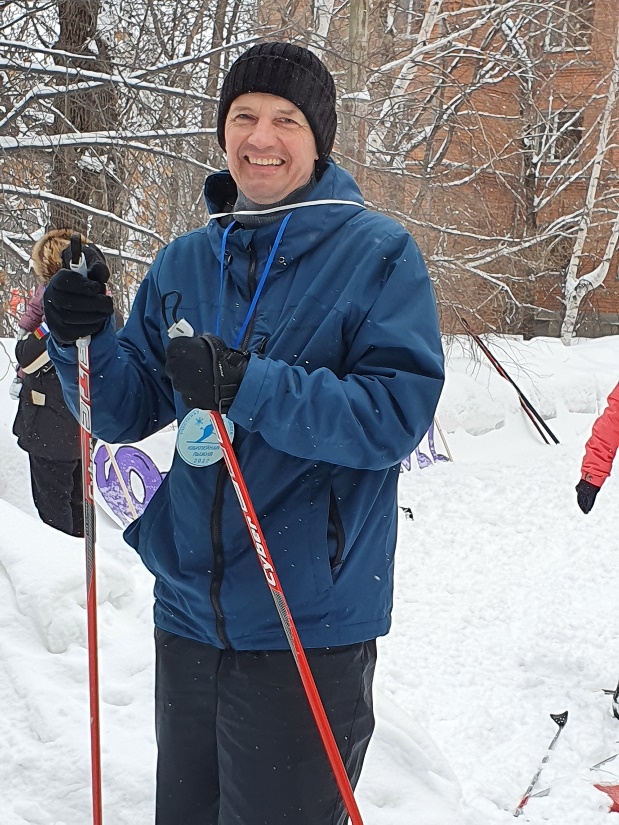 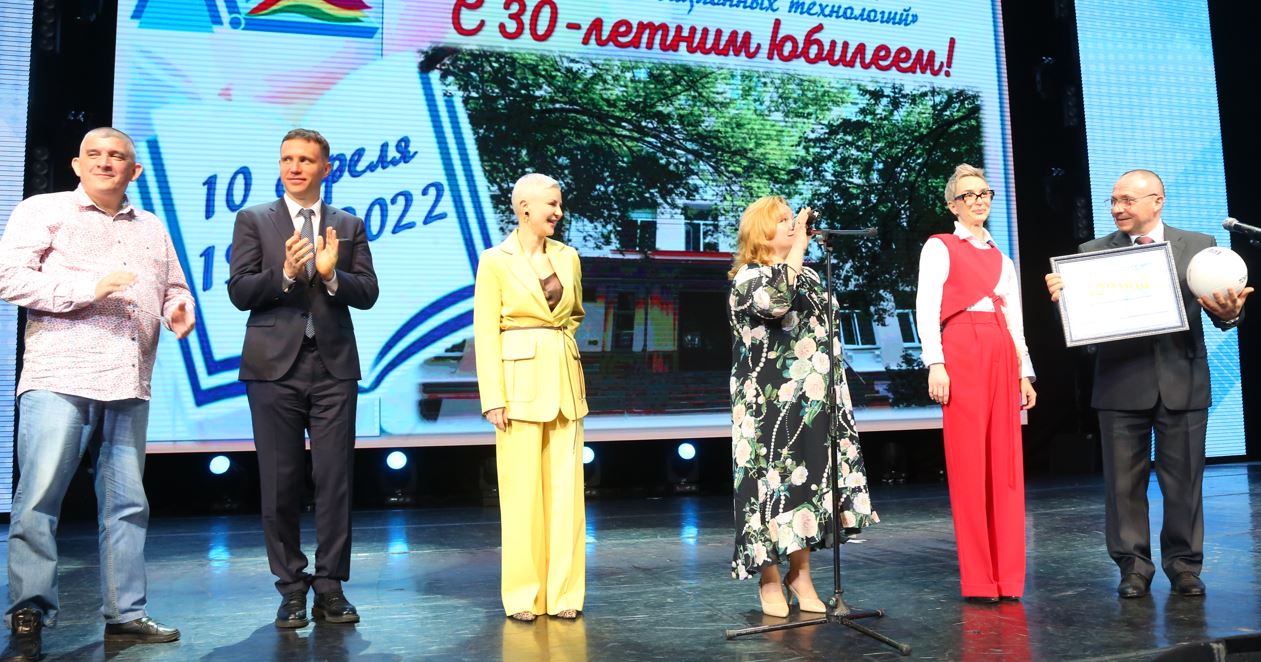 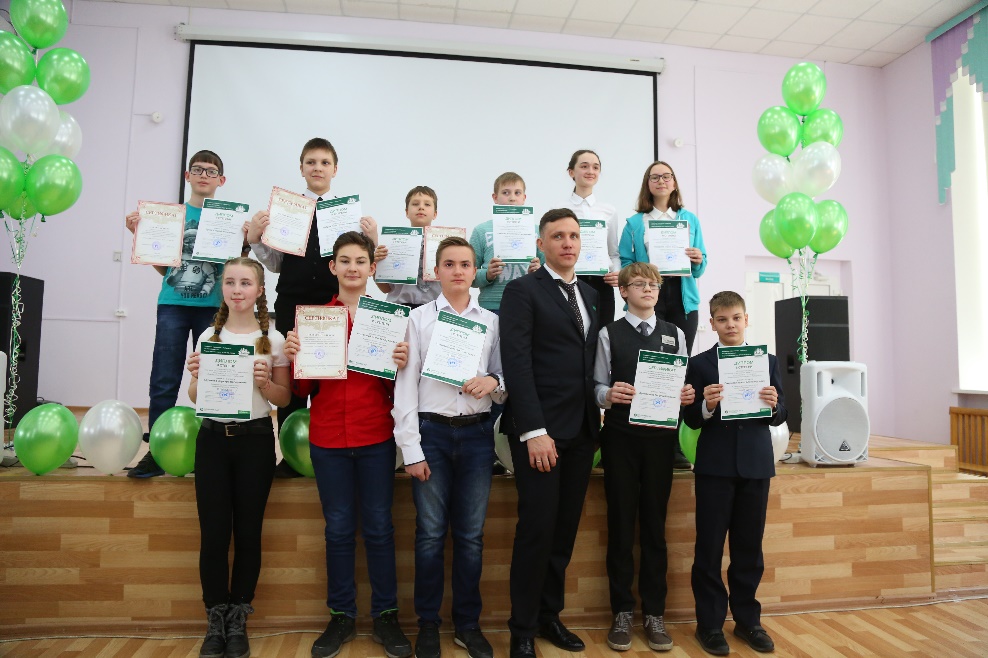 5. Финансирование
Финансирование
Лицей самостоятельно осуществляет финансово-хозяйственную деятельность в порядке, установленном законодательством Российской Федерации, имеет самостоятельный баланс и  лицевой счет. В смете расходов и доходов Лицея отражаются все доходы, получаемые как из бюджетных источников, так и от оказания платных услуг и другие источники. Задачами  внебюджетной деятельности  являются восполнение недостающих учреждению бюджетных средств для выполнения уставной деятельности и расширение сферы дополнительных образовательных услуг для населения. 
За период с 01.09.2021 г. по 30.08.2022 г. на лицевой счет МАОУ «Лицея инновационных технологий» поступило добровольных благотворительных пожертвований в сумме 3 309 550 рублей. Добровольные благотворительные пожертвования используются в разрезе плана ФХД. Согласно смете расходов были израсходованы :
оборудование в классы и кабинеты – 287,1 тыс. руб.; мебель в классы и в кабинеты – 149,9 тыс. руб.;
медтехника – 13,0 тыс. руб.; флаги – 10,8 тыс.руб.; канцелярские материалы – 172,7 тыс. руб.;
хозяйственные материалы – 631,6 тыс. руб.; расходные материалы, запчасти – 181,1 тыс. руб.; 
услуги связи и интернета – 253,5 тыс. руб.;
призы, подарки для поощрения учащихся и проведение лицейских мероприятий – 150,4 тыс. руб.;
подписка на периодическую литературу и газеты – 46,7 тыс. руб.; оплата внебюджетного штатного расписания – 576,0 тыс. руб.;  услуги по содержанию здания и имущества – 87,7 тыс. руб.;
текущий ремонт лицея – 59,0 тыс. руб.;  услуги специализированной охраны – 420,0 тыс. руб.;
дератизация, дезинсекция помещений и территории – 14,9 тыс. руб.;
ремонт техники – 12,6 тыс. руб.; обслуживание электрохозяйства – 38,5 тыс. руб.;
обслуживание технологического оборудования – 35,2 тыс. руб.; проверка медицинского оборудования – 4,7 тыс. руб.;
обслуживание сайта лицея – 89,7 тыс. руб.;  уборка снега с  крыши – 95,3 тыс. руб.;
испытание пожарных кранов и зарядка огнетушителей – 16,2 тыс. руб..
Как говорится: 
«Как полопаешь, так и потопаешь»
Питание учащихся
Класс                                          сентябрь
Меню на завтрак (вторник): котлета мясная, рис отварные, чай , хлеб
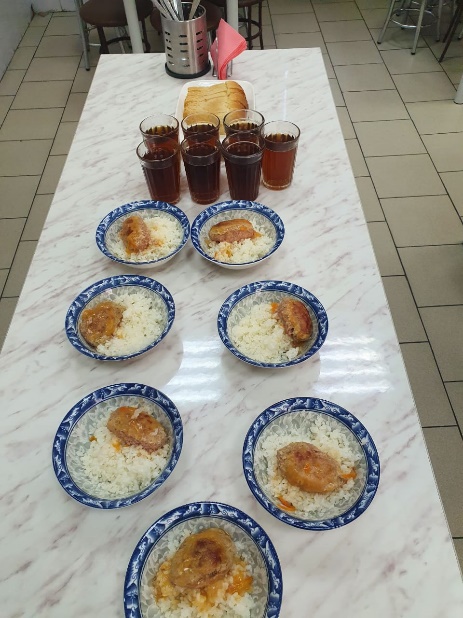 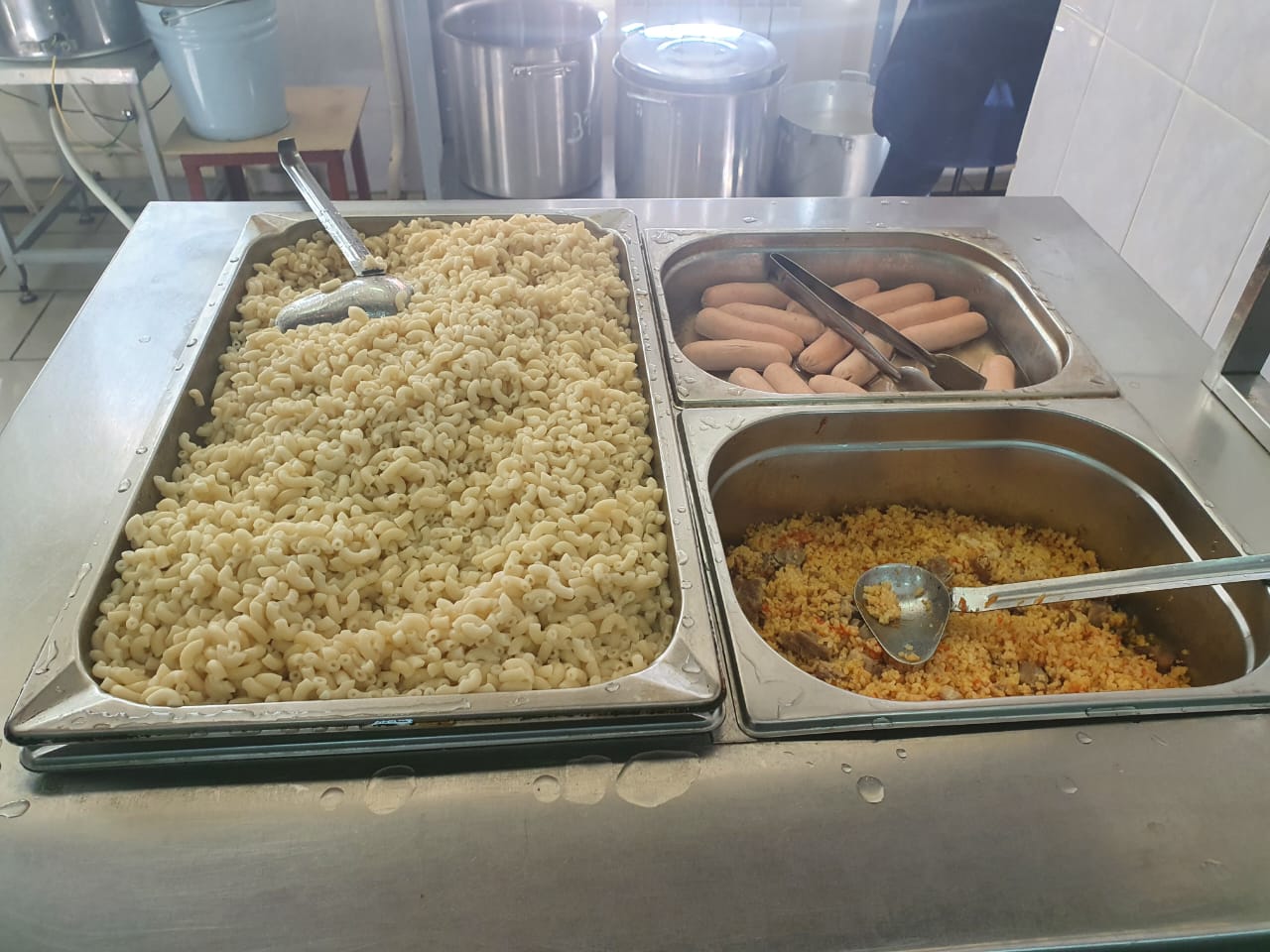 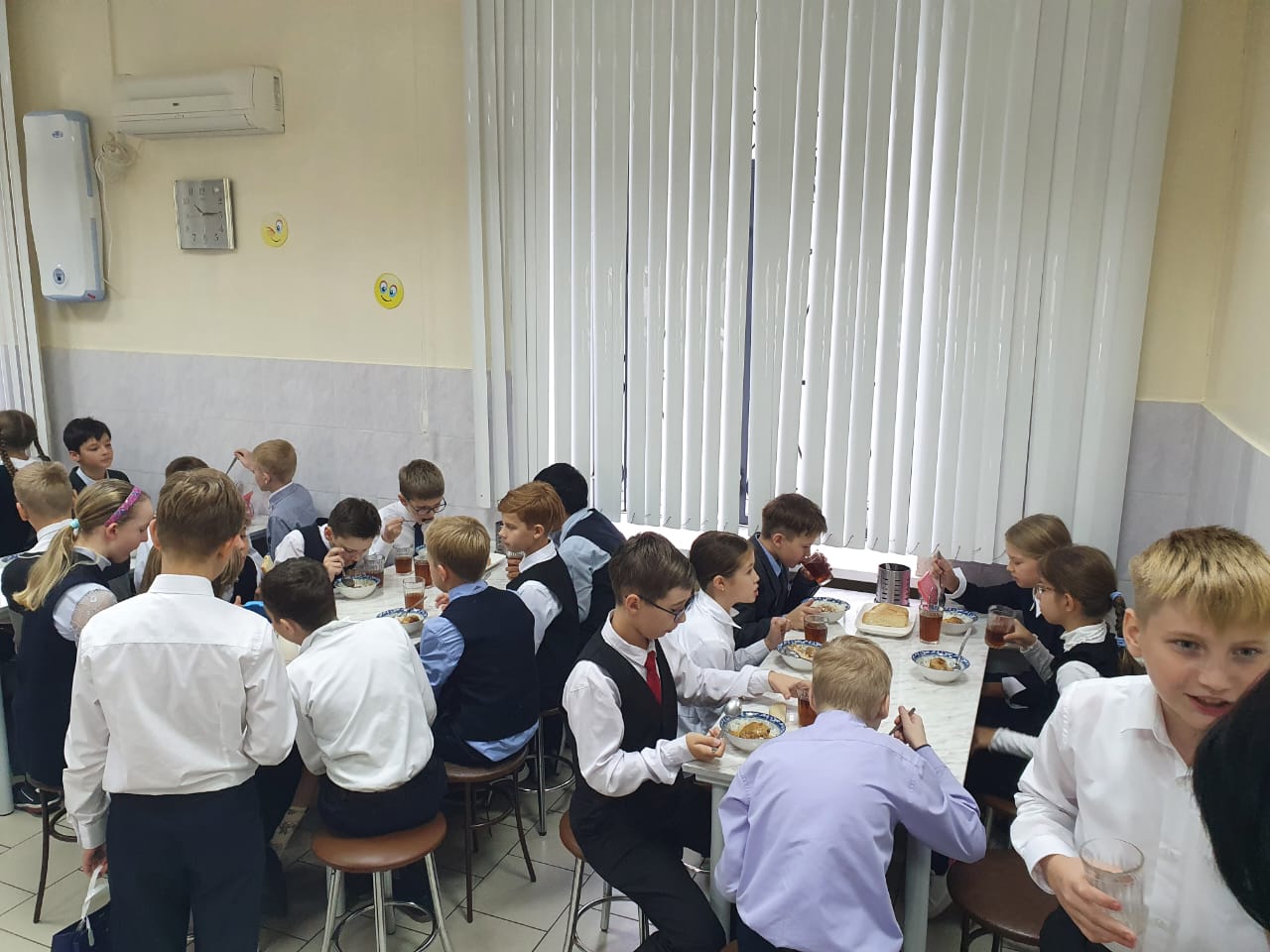 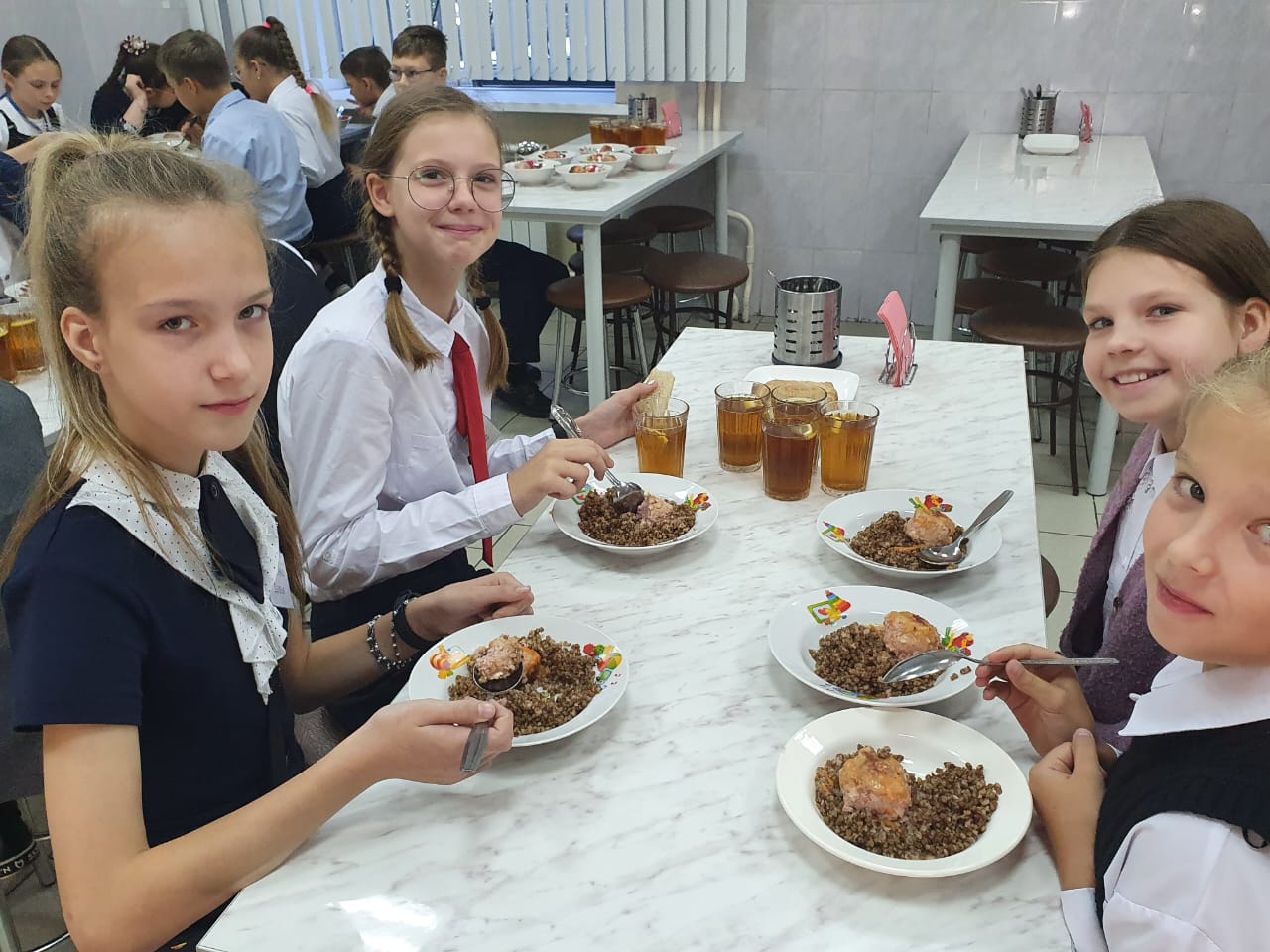 Положение о школьной форме  (выдержки из проекта)
План работы Попечительского совета МАОУ ЛИТ  на  2021-2022 учебный год
Провести организационное собрание, утвердить руководство Попечительского совета, провести фотографирование родителей, активно участвующих в жизни лицея.  Отв.  В.В. Савенко, сентябрь 2022
Утвердить внебюджетное штатное расписание на новый учебный год    
 Утвердить Положение о школьной форме                            
 Отв.    Лесков Г.Г., сентябрь 2022
Оформить стенд попечительского совета.
     Отв., сентябрь 2021
Провести общелицейские родительские собрания.
Отв. Е.В, Николаева, Шашлова Н.И., Пестрикова Т.Д.
август 2022, октябрь, ноябрь 2022, февраль 2023
Совершенствовать материально-техническую базу классных кабинетов.                                                                                Отв. попечительские советы классных коллективов,  срок - в течение года.
Создать организационные комитеты по подготовке и проведению праздников «Последнего звонка» и выпускных вечеров в 9 и 11 классах.
Отв. Лесков Г.Г.
Организовать подготовку к летней занятости учащихся, к открытию городских оздоровительных лагерей, к проведению ремонтных работ в лицее. 
Отв. классные родительские комитеты.
  Контролировать организацию питания учащихся.
              Отв Группа Родительский контроль
Заканчивая выступление, хочу напомнить слова В.Г. Белинского: 
«Без цели нет деятельности, без интересов нет цели, а без деятельности нет жизни».
Благодарю  за  внимание!
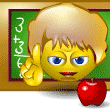 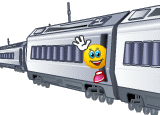 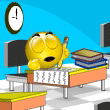